স্বাগতম
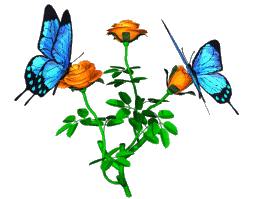 শিক্ষক পরিচিতিঃ
মো. জাকিরুল ইসলাম 
সহ-প্রধান শিক্ষক
আলিয়ারপুর আজিজ 
মাধ্যমিক বিদ্যালয়
চুয়াডাঙ্গা সদর, চুয়াডাঙ্গা।
এগুলো কিসের ছবি?
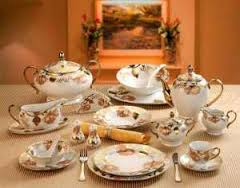 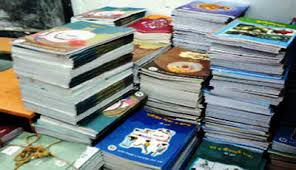 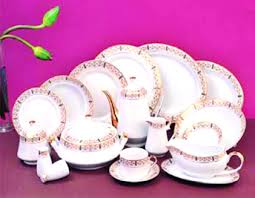 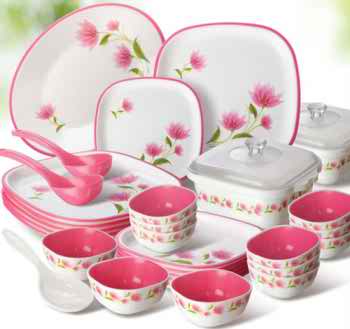 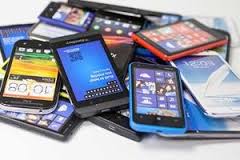 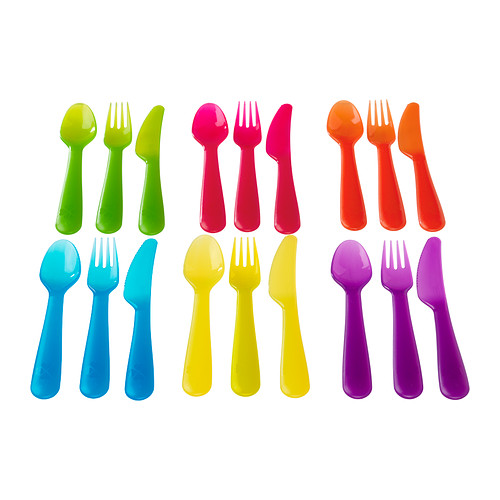 আজকের পাঠ
সেট
পাঠ পরিচিতি
বিষয়ঃ গণিত
শ্রেণিঃ  8ম ও ১০ম  
বিশেষ পাঠঃ সেট ও সেটের কার্যবিধি 
সময়ঃ ৪০ মিনিট
শিখনফল
1। সেট কী তা বলতে পারবে।
২। সেট প্রকাশের প্রতীকগুলো বলতে পারবে।
৩। সার্বিক,সংযোগ,ছেদ ও পূরক সেটের সংজ্ঞা দিতে পারবে।
৪। সেট সংক্রান্ত সমস্যার সমাধান করতে পারবে।
সেটঃ বাস্তব বা চিন্তা জগতের সু-সংজ্ঞায়িত বস্তুর সমাবেশ বা সংগ্রহকে সেট বলে।
যেমন-বইয়ের সেট,প্রথম দশটি বিজোড় স্বাভাবিক সংখ্যার সেট, পূর্ণসংখ্যার সেট, বাস্তব সংখ্যার সেট ইত্যাদি। সেটকে সাধারণত ইংরেজি বর্ণমালার বড় হাতের
অক্ষর A,B,C, ……..X,Y,Z  দ্বারা প্রকাশ করা হয়।
যেমন-2,3,5  সংখ্যা তিনটির সেট A={2,3,5}
এখানে  A সেটের সদস্য বা উপাদান হল 2,3,5 .
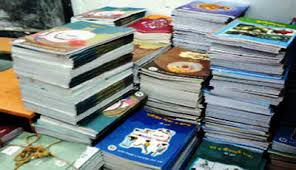 সেট প্রকাশের প্রতীক সমূহ
সার্বিক সেট        U
Aপূরক সেট       A′
সংযোগ সেট       ᴜ
ছেদ সেট            ∩
ফাঁকা সেট   { } বা ɸ
দুই বা ততোধিক সেটের সকল উপাদান নিয়ে গঠিত সেটকে সংযোগ সেট বলে।
X= {a,5,7 }  
Y= {1,3,5}          
 XUY= {a,5,7 } U {1,3,5} 
={a,1,3,5,7}
A={1,2,3},B={3,4,5,}AUB= {1,2,3}u {3,4,5,}       ={1,2,3,4,5}
দুই বা ততোধিক সেটের সাধারণ উপাদান  নিয়ে গঠিত সেটকে ছেদ সেট বলে
∩
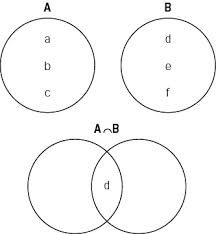 d
আলোচনাধীন সকল সেট যদি একটি নির্দিষ্ট সেটের উপসেট হয় তবে ঐ নির্দিষ্ট সেটকে তার উপসট গুলোর সাপেক্ষে সার্বিক সেট বলে।
A
B
1
5
4
U={1,2,3,4,5,6,7,8}
3
2
6
8
7
C
U ={1,2,3,4,5,6,7,8}, A={1,4,5,6}
Uএবং A এর মধ্যে A সেটের বর্হিভূত সকল উপাদান নিয়ে গঠিত সেটকে  A সেটের পূরক সেট বলে।
U
A
Ac
A
Ac   = U-A
      = {1,2,3,4,5,6,7,8}- {1,4,5,6}
      = {2,3,7,8}
U={1,2,3,4,5,6,7},A={1,3,5}A′=U-A   ={1,2,3,4,5,6,7} - {1,3,5}   ={2,4,6,7}.
দলীয় কাজ
মূল্যায়ন
1। সেট বলতে কি বুঝ?
২। সার্বিক সেট কাকে বলে?
৩। সংযোগ সেট কাকে বলে?
৪। ছেদ সেট কাকে বলে?
৫। পূরক সেট কাকে বলে?
বাড়ীর কাজ
U= {1,2,3,4,5,6,7,8},A={1,3,5} 
B= {2,3,4} এবংC={3,4,5} হলে 
ক। A∩C নির্ণয় কর। 
খ।প্রমাণ কর যে, 
(A∩B)UC=(AUC)∩(BUC)                                           গ। দেখাও যে, (A∩B)c =(AcUBc)
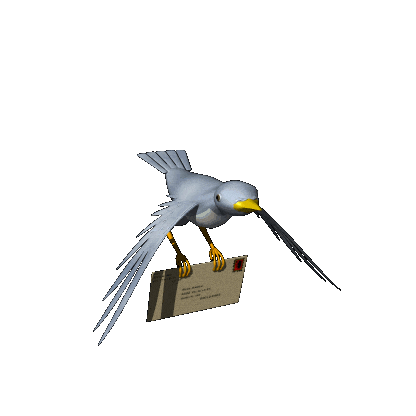 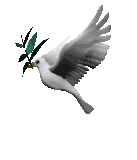 সকলকে ধন্যবাদ